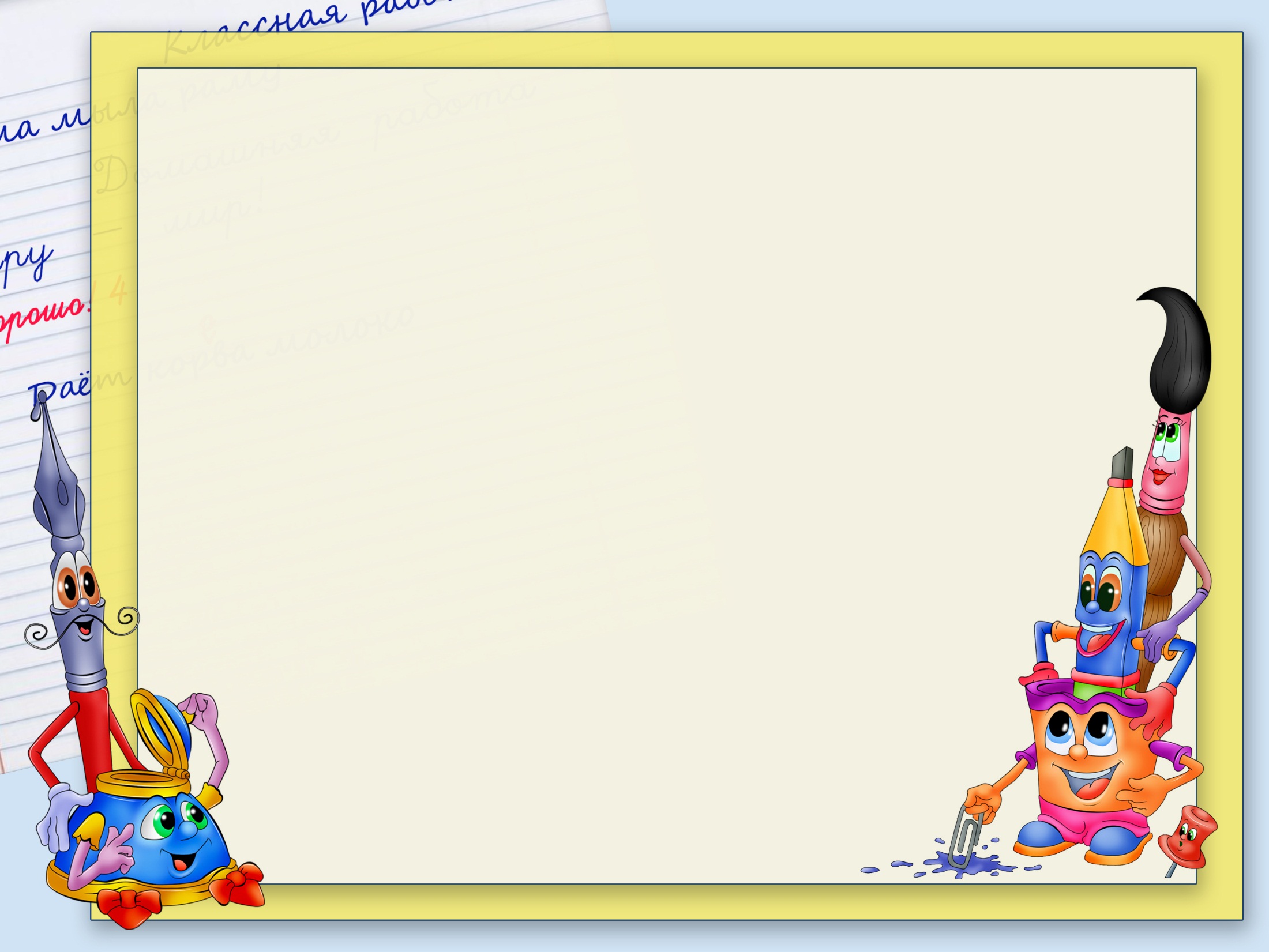 МБДОУ № 302 
комбинированного вида
г. Екатеринбург
Конкурс 
«Мама искусница!»
Воспитатель: Легунец Е.Н.
Группа 3 «Веселые колобки»
Ноябрь 2016 год
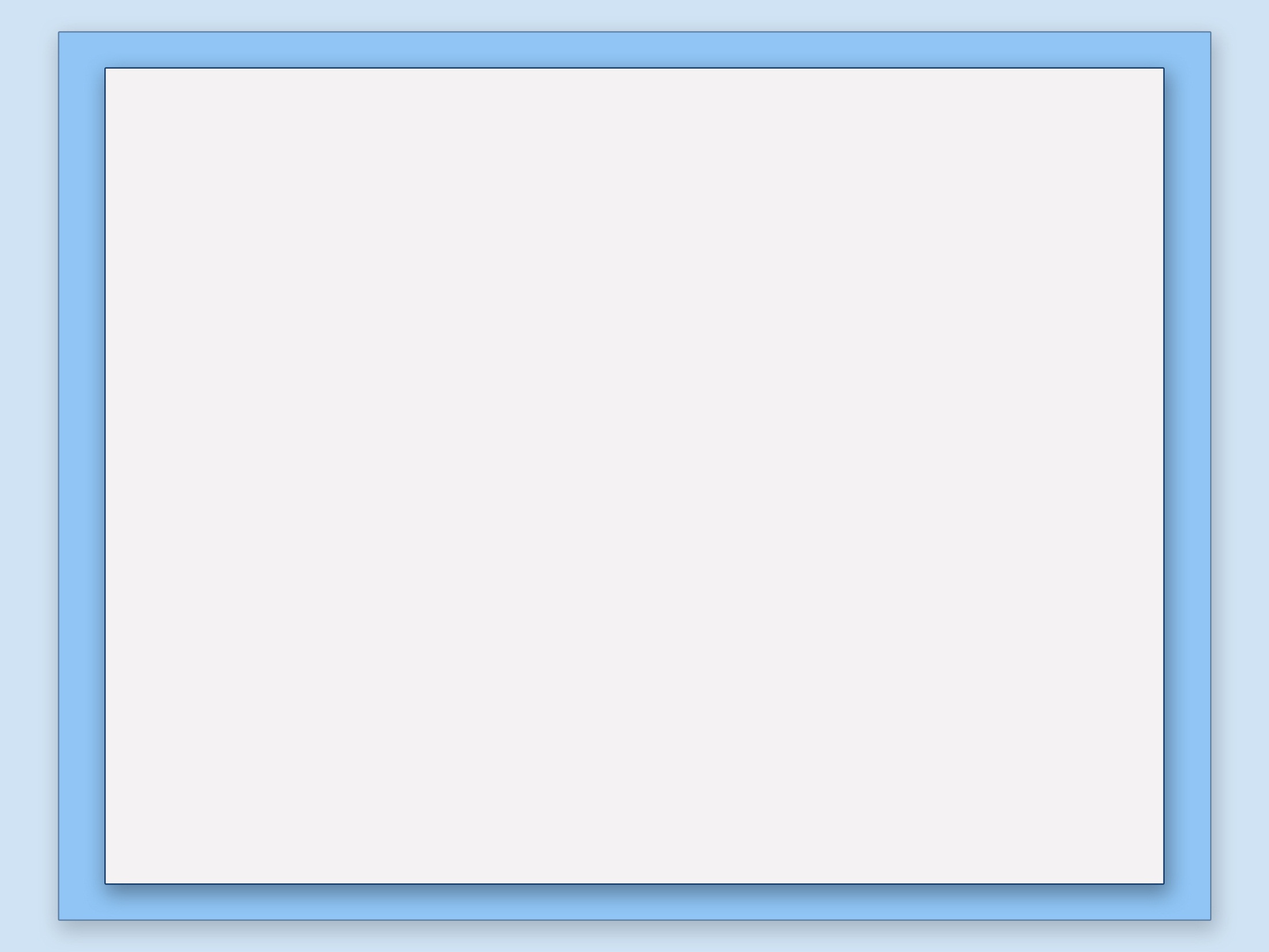 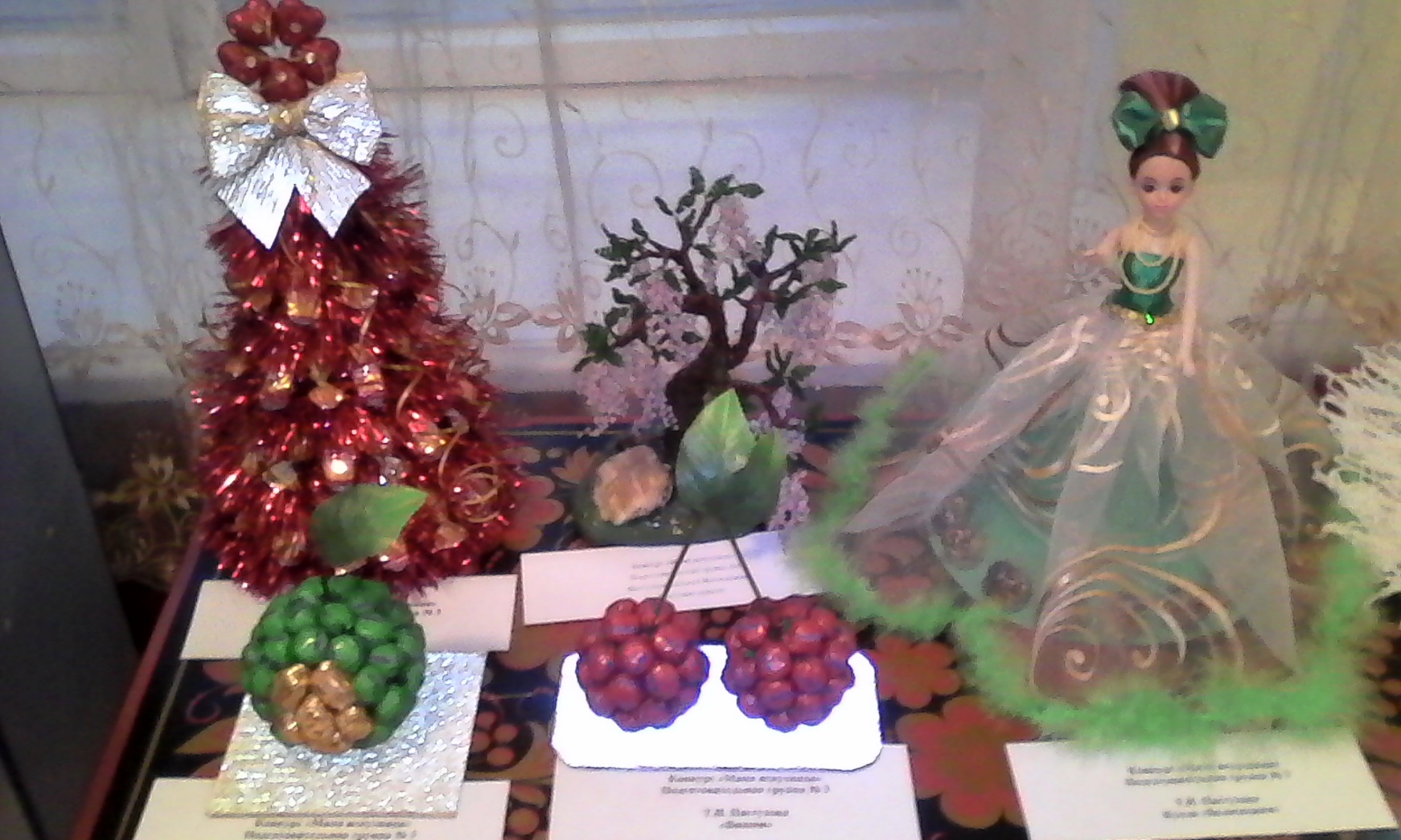 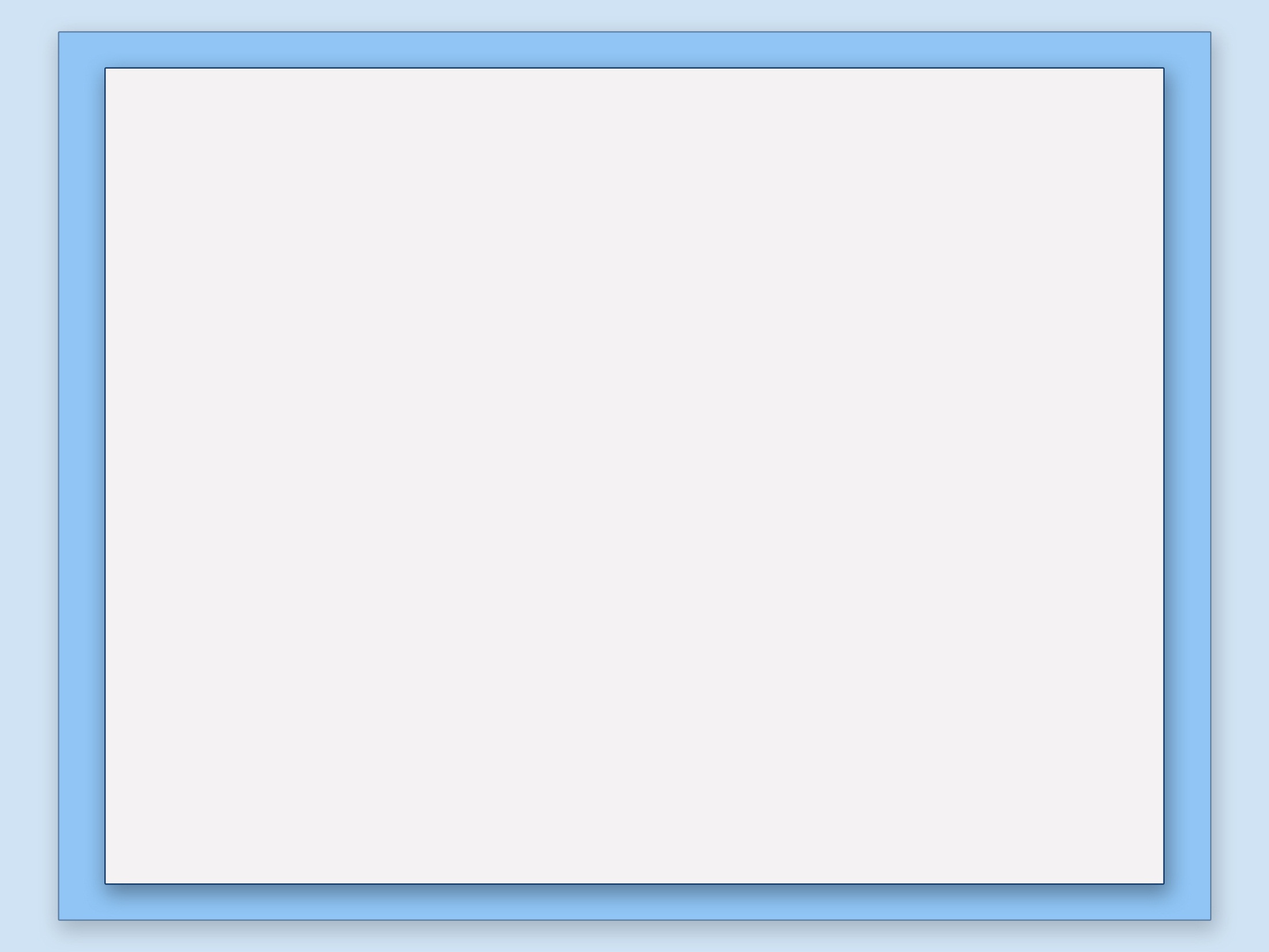 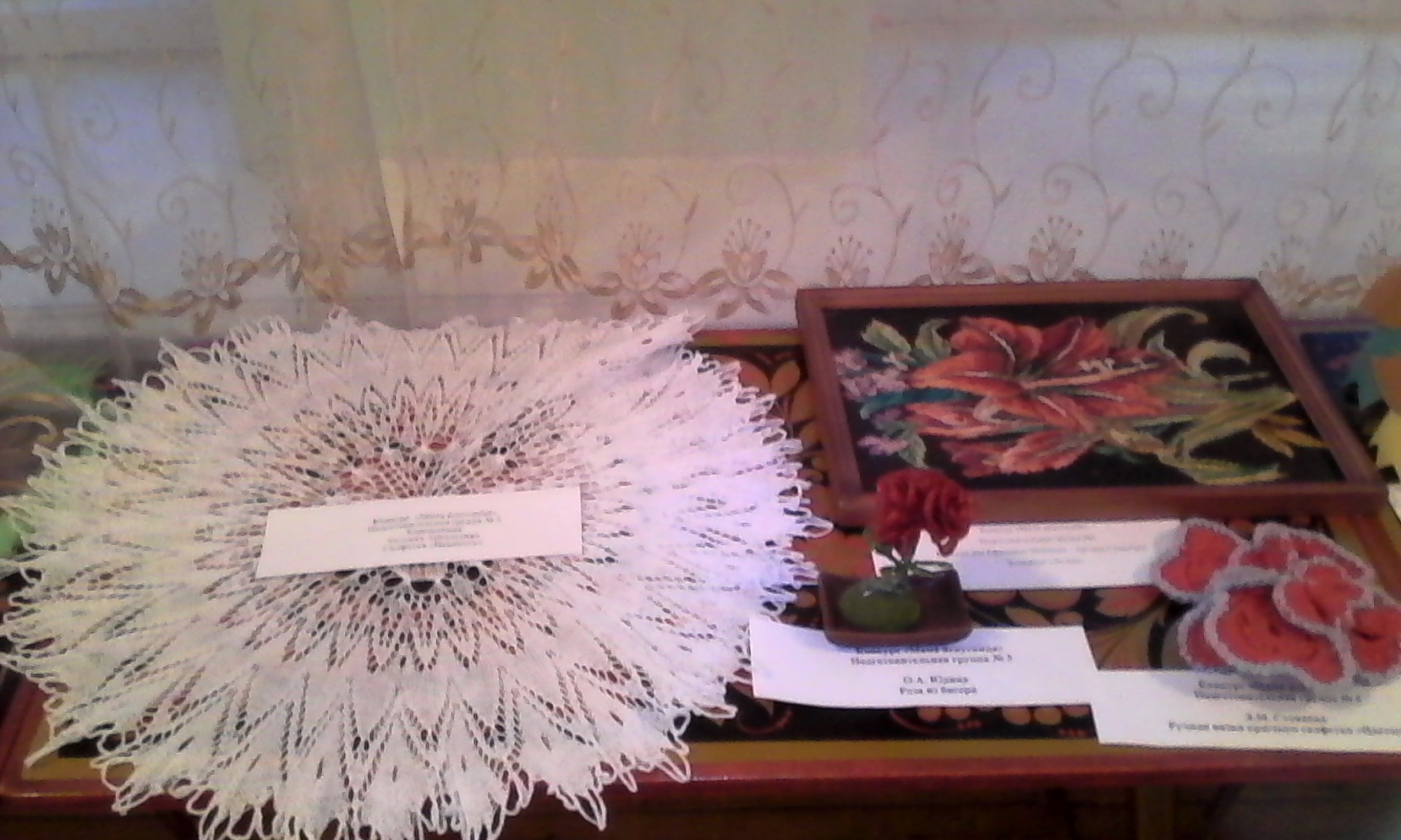 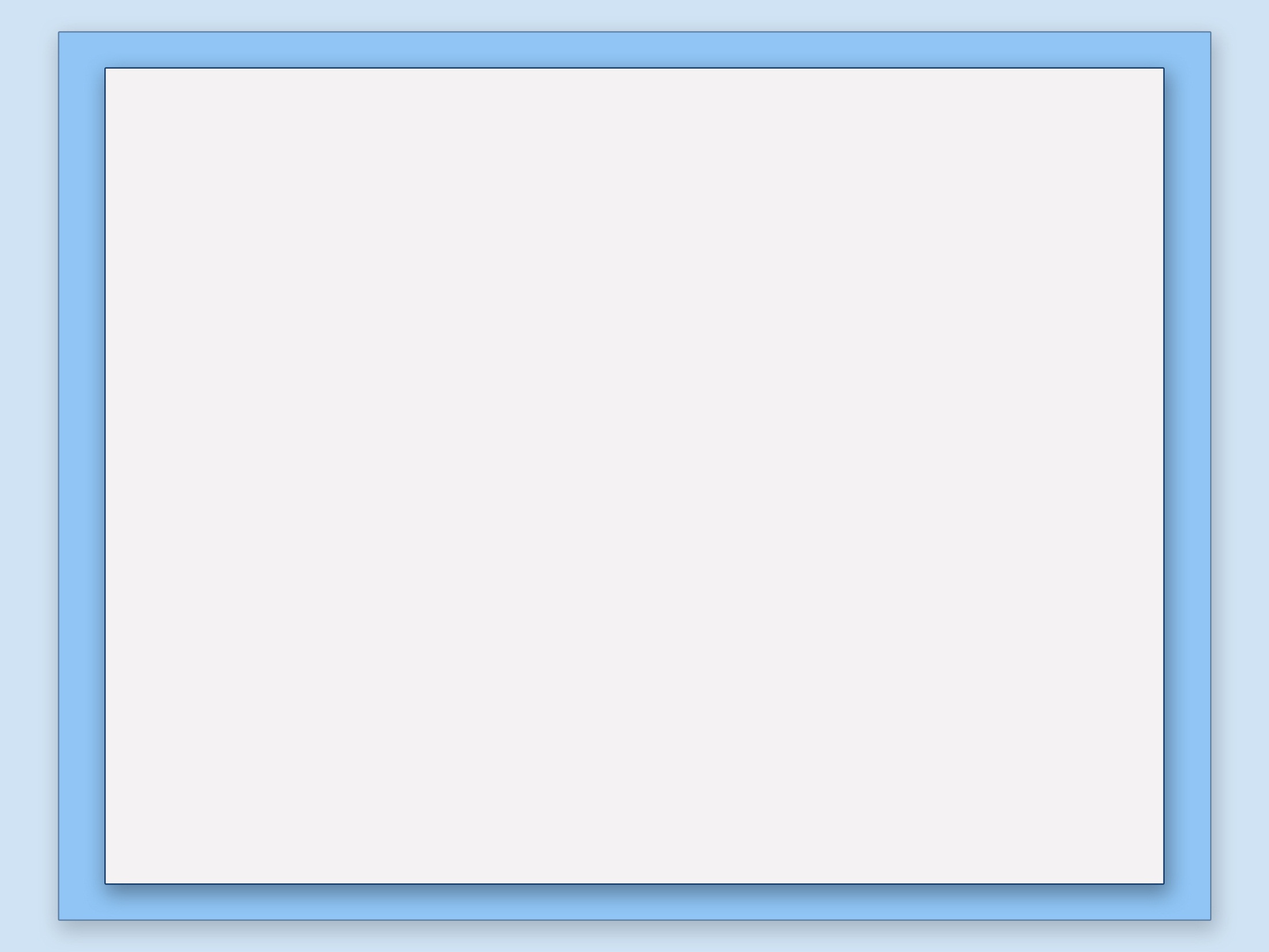 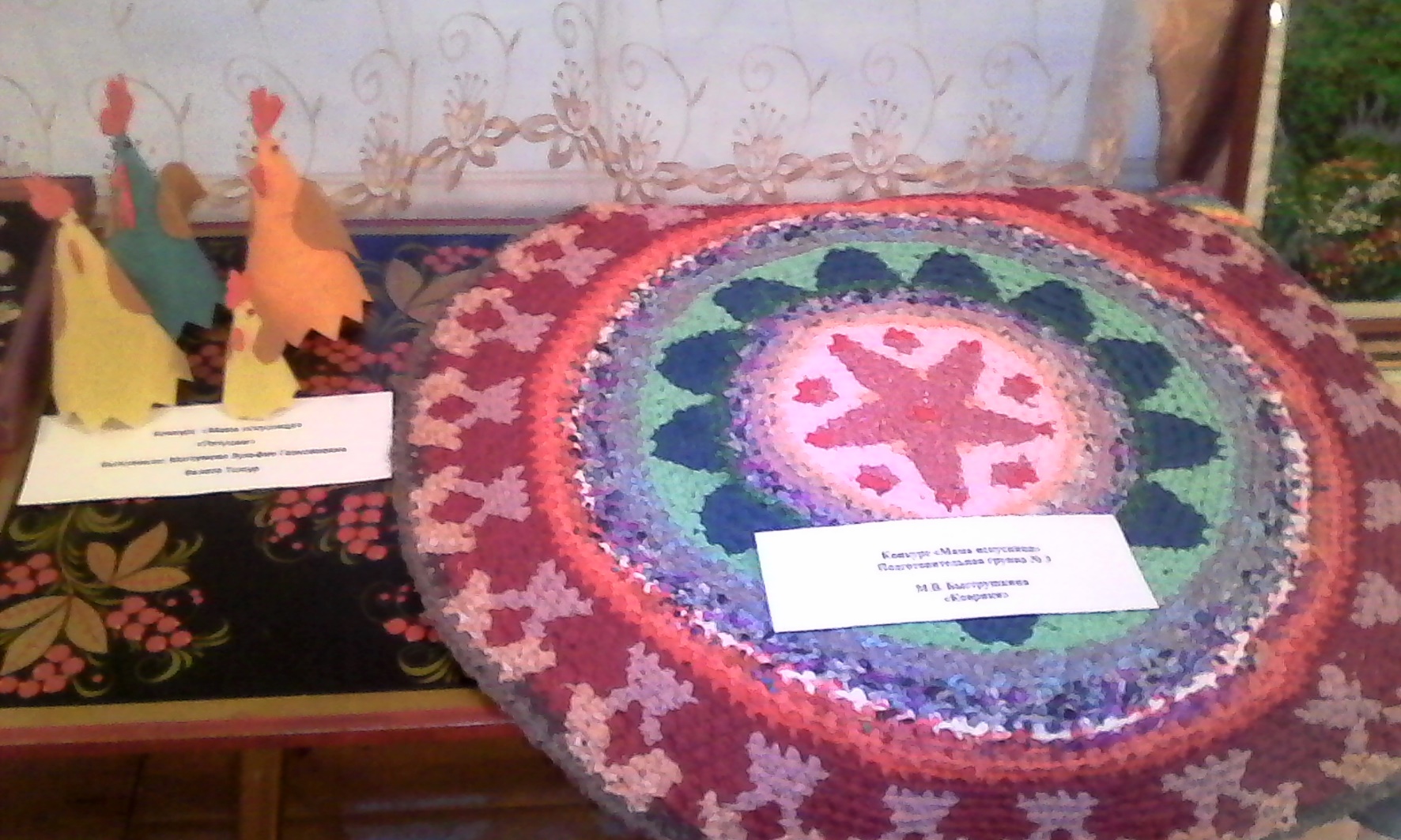 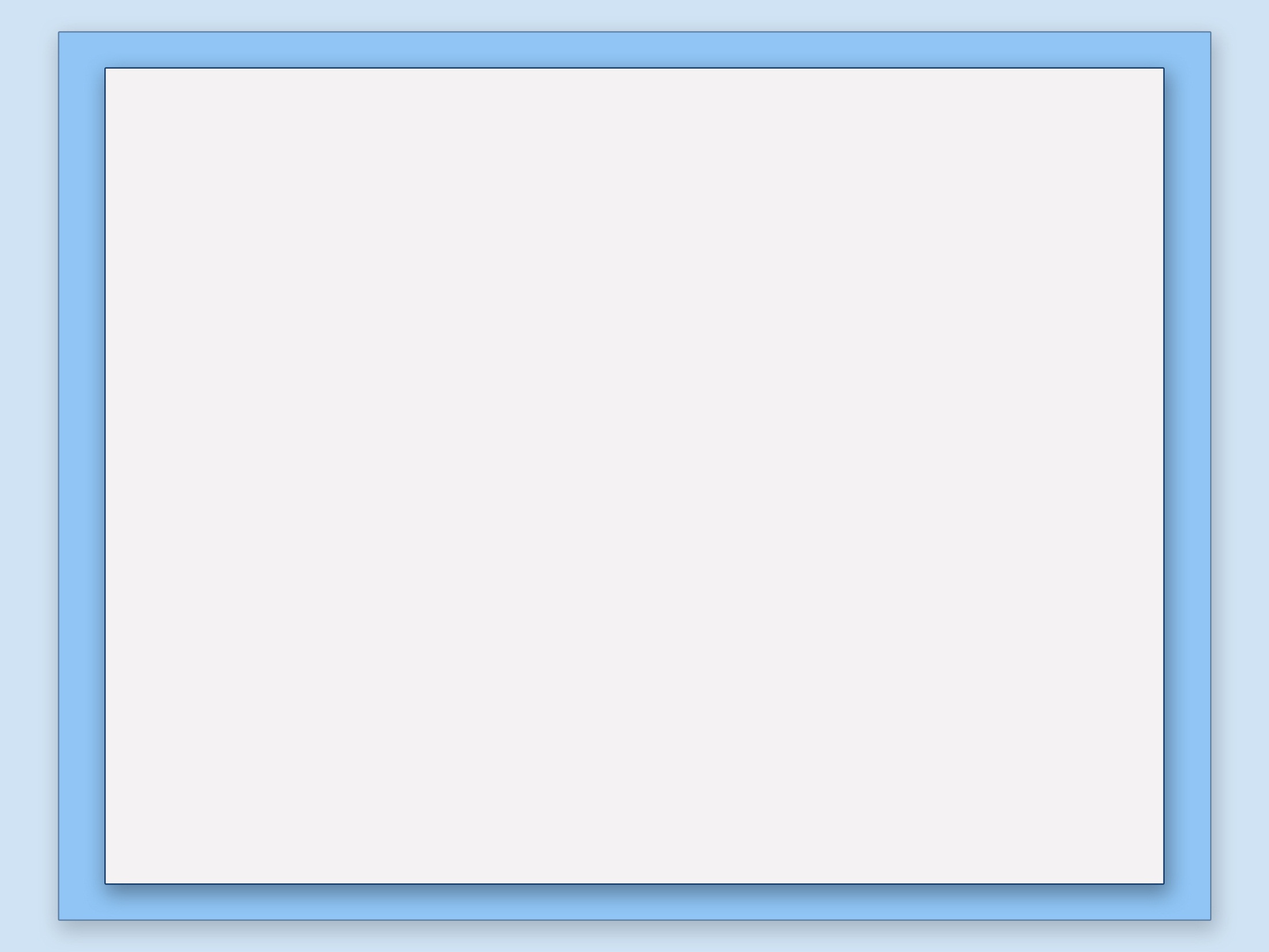 До новых встреч!